LOGO HERE
PART 02
PPT Templates
Report ：freeppt7.com   -202X
PART 02
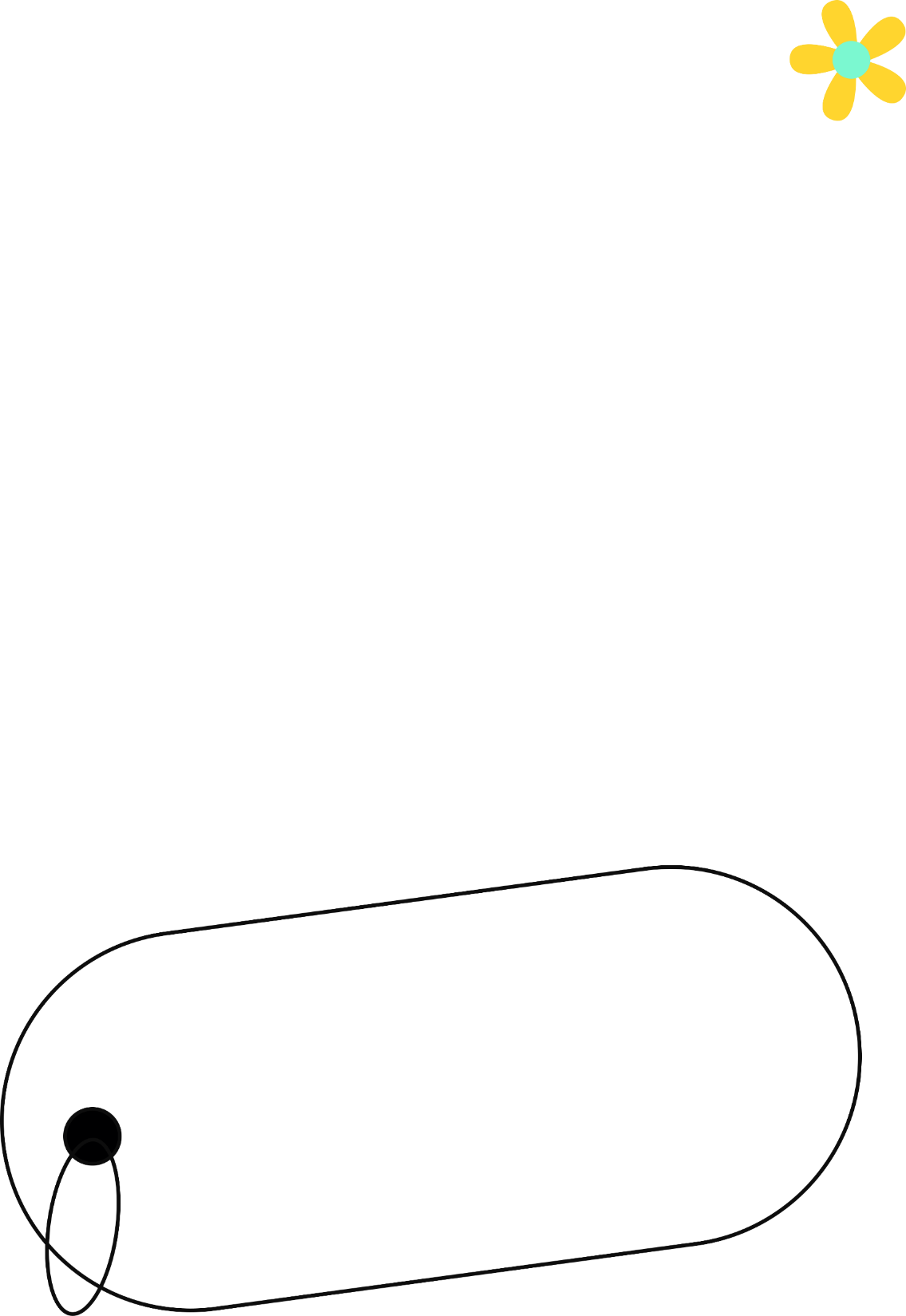 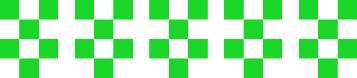 Free
PART 02
BUSINESS
Insert the Subtitle of Your Presentation
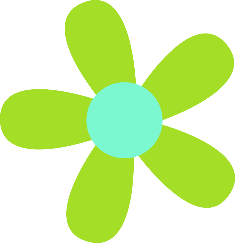 PART 02
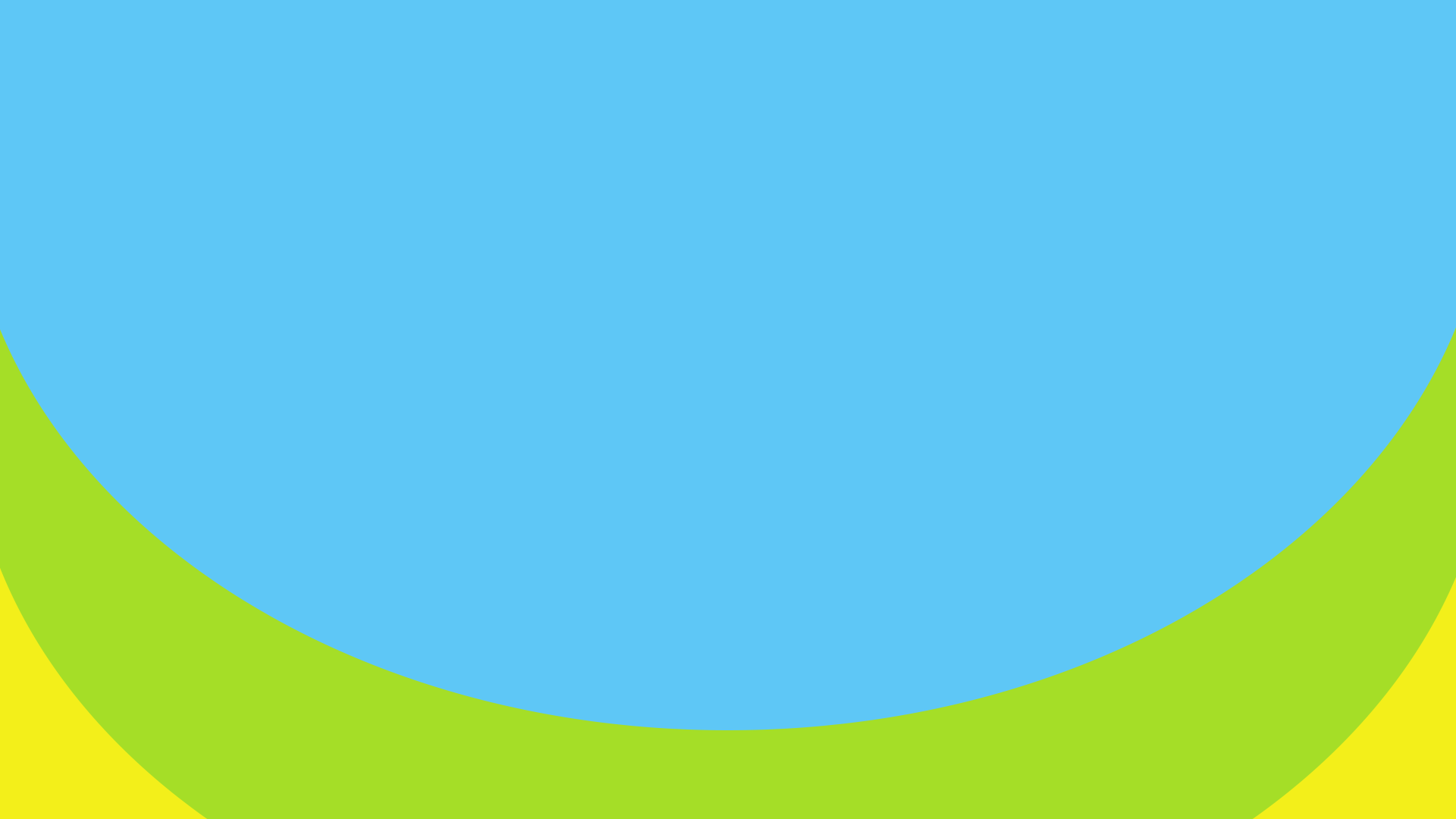 CONTENTS
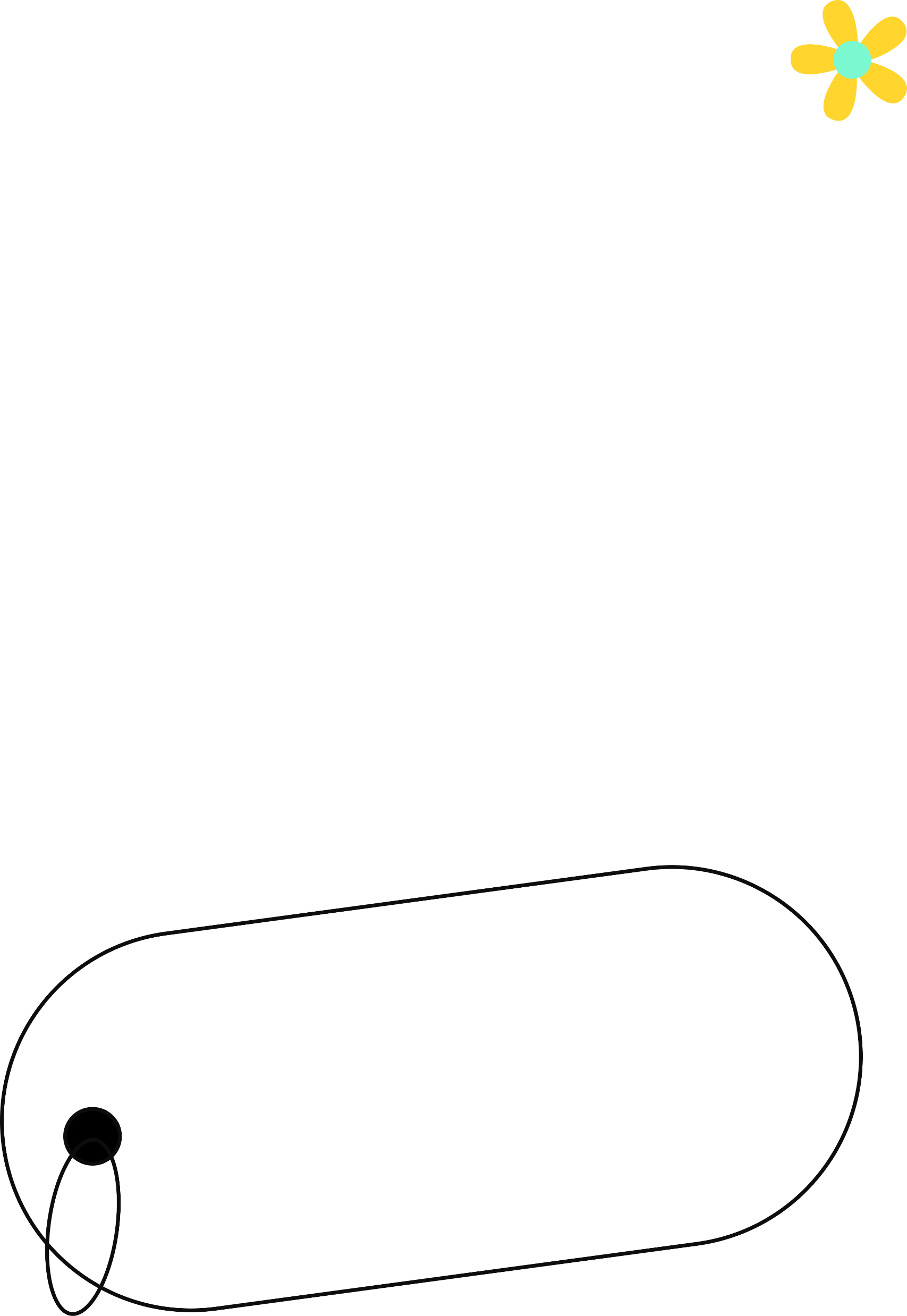 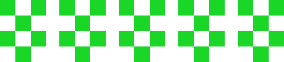 01.
02.
03.
04.
Add title text
Add title text
Add title text
Add title text
Click here to add content, content to match the title.
Click here to add content, content to match the title.
Click here to add content, content to match the title.
Click here to add content, content to match the title.
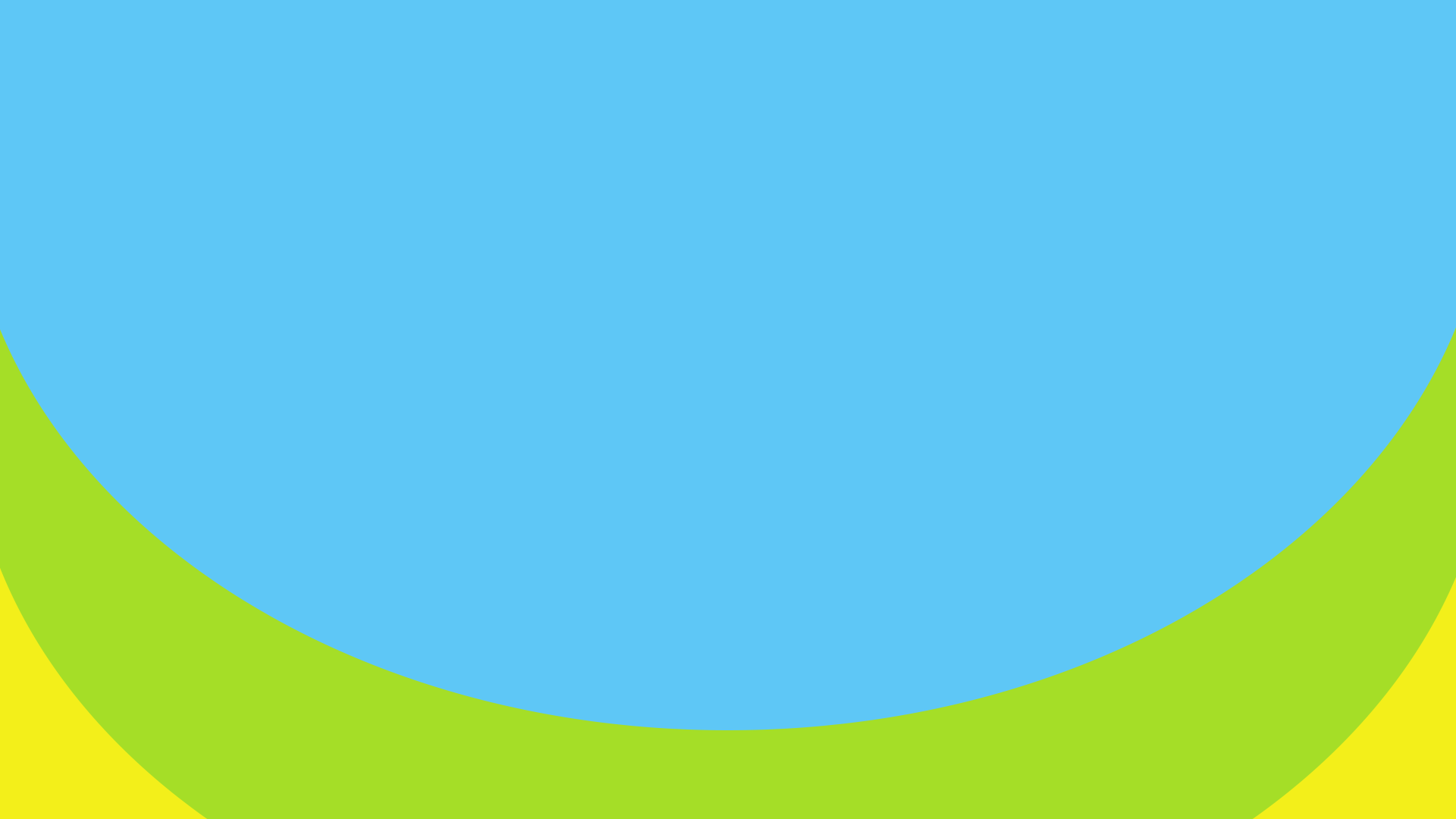 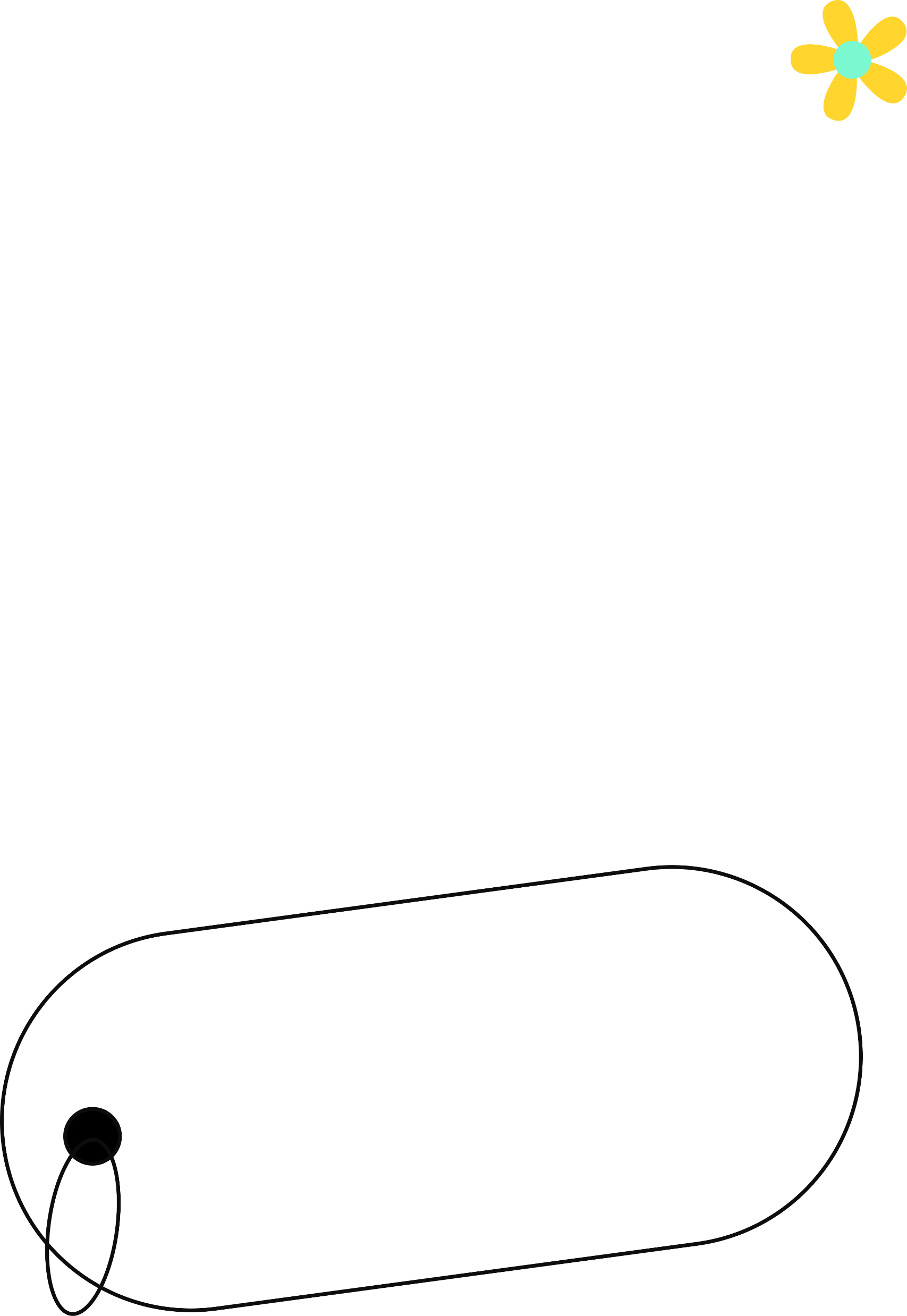 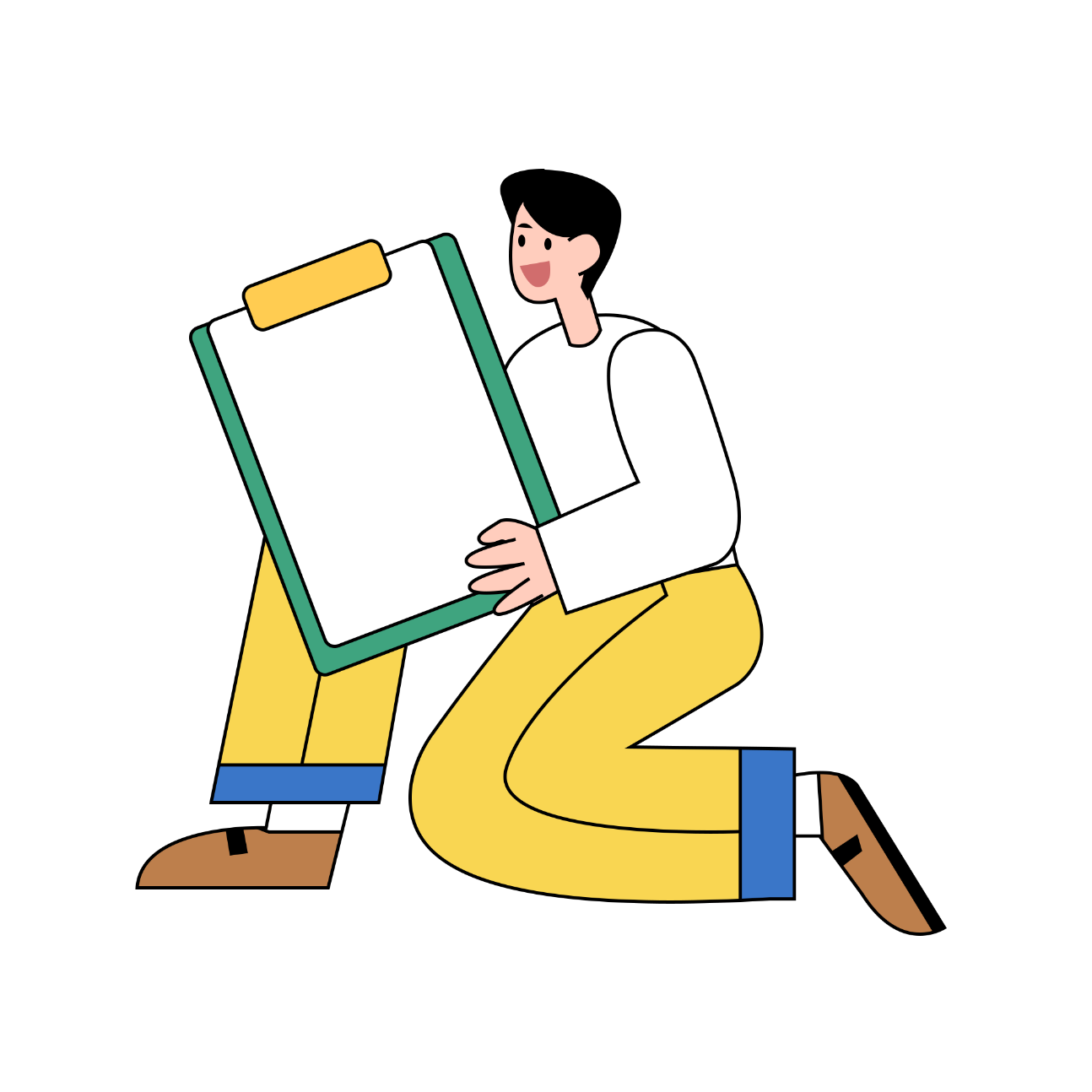 PART ONE
Part One
Add title text
Click here to add text content, such as keywords, some brief introductions, etc.
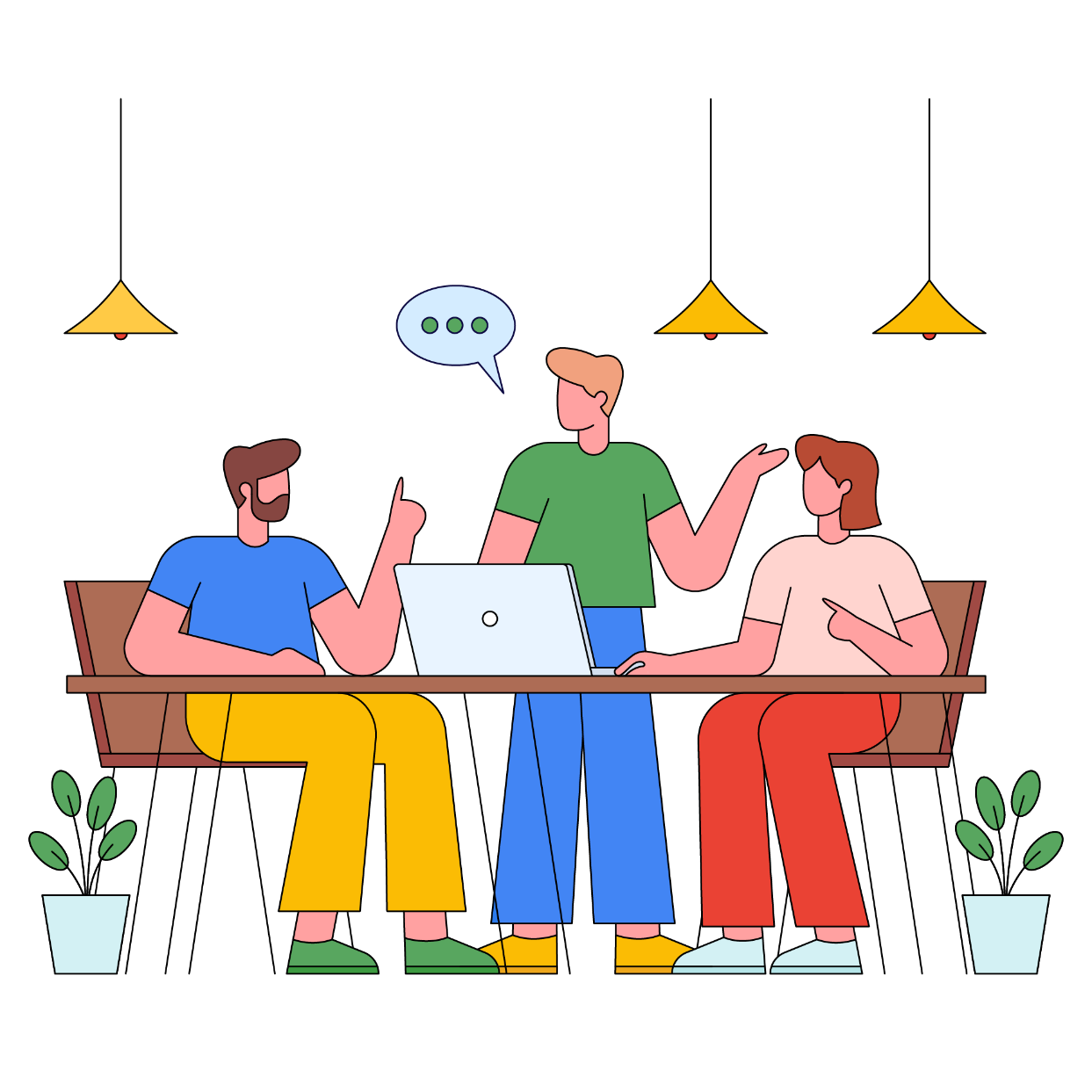 Add title text
Click here to add text content, such as keywords, some brief introductions, etc.
Add title text
Click here to add text content, such as keywords, some brief introductions, etc.
Add title text
Click here to add text content, such as keywords, some brief introductions, etc.
Add title text
Click here to add text content, such as keywords, some brief introductions, etc.
Add title text
Add title text
Click here to add content, content to match the title.
Click here to add content, content to match the title.
1
2
Add title text
Add title text
3
Click here to add content, content to match the title.
Click here to add content, content to match the title.
[Speaker Notes: Template from: https://www.freeppt7.com/]
68%
Add title text
Click here to add content, content to match the title.
Add title text
29%
Add text
Click here to add content, content to match the title.
Add text
54%
Add title text
Click here to add content, content to match the title.
Add text
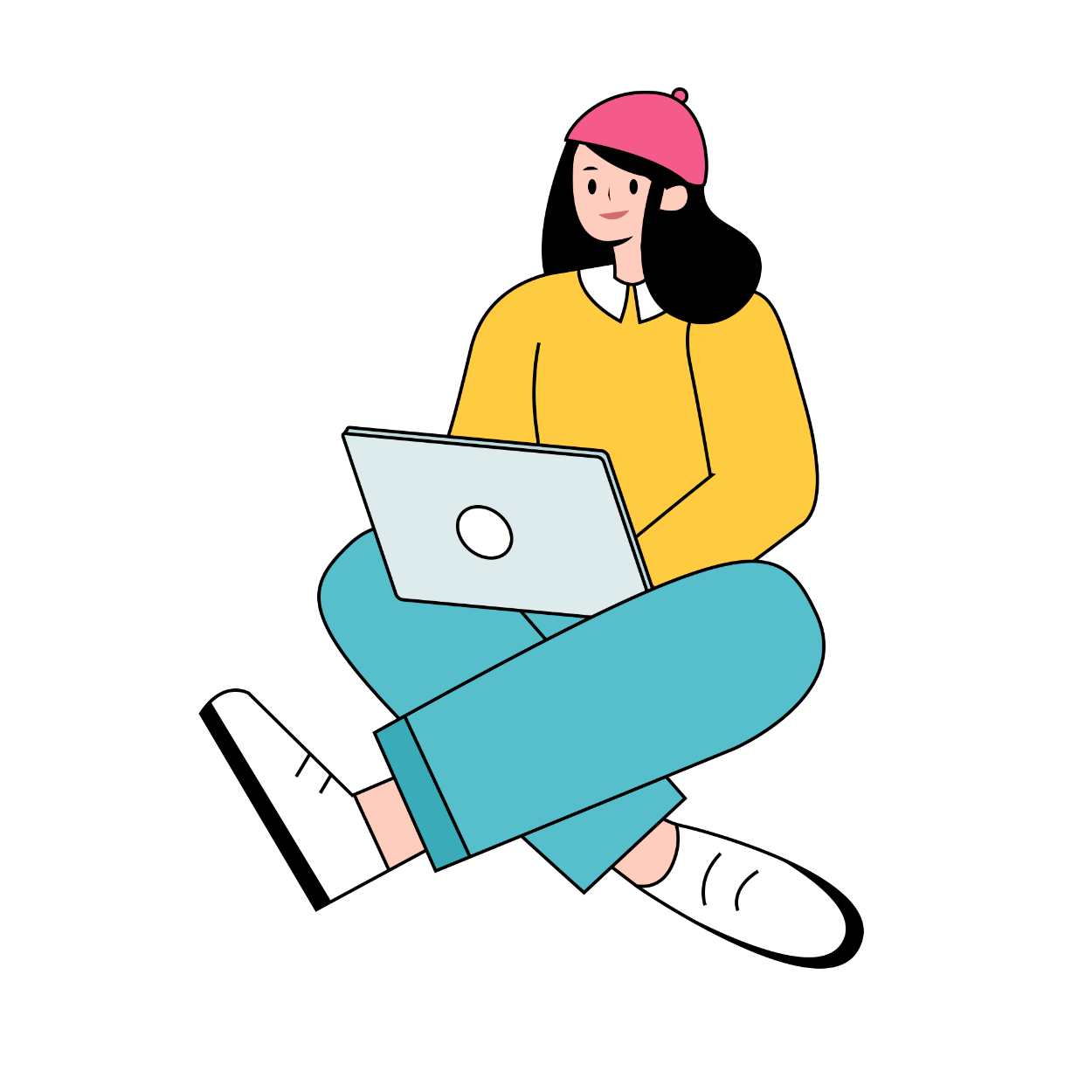 Add title text
Click here to add text content, such as keywords, some brief introductions, etc.
Add title text
Click here to add text content, such as keywords, some brief introductions, etc.
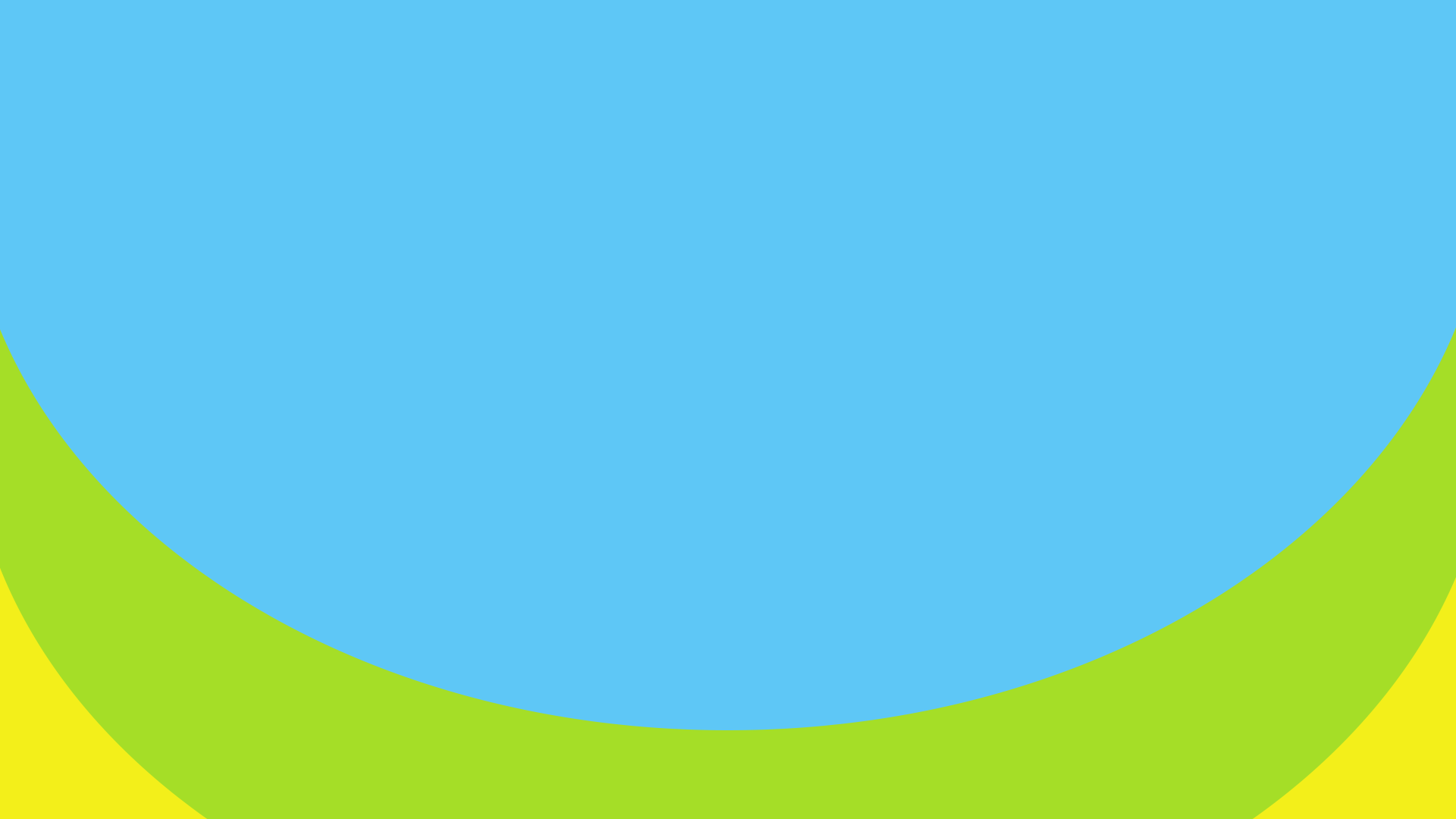 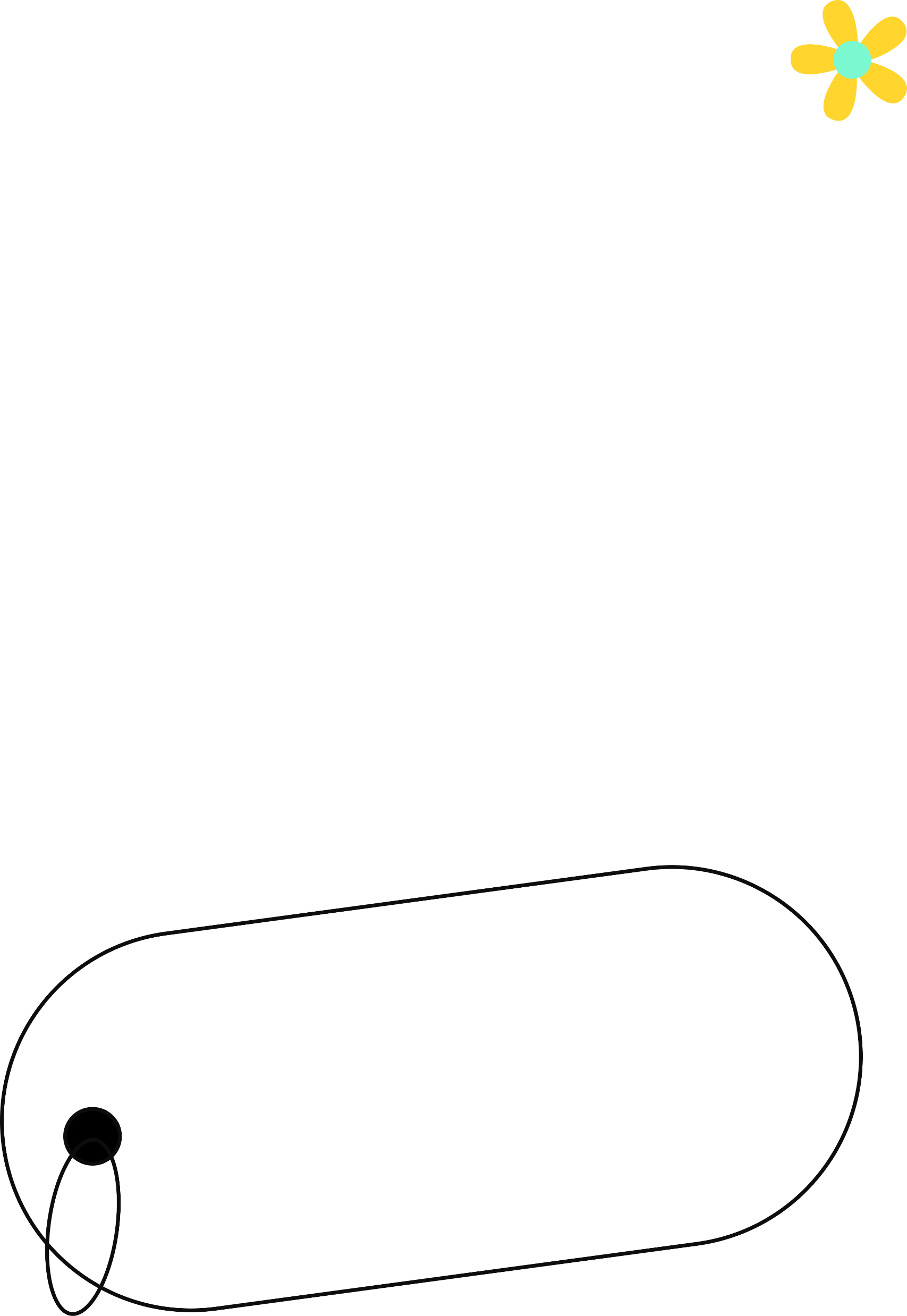 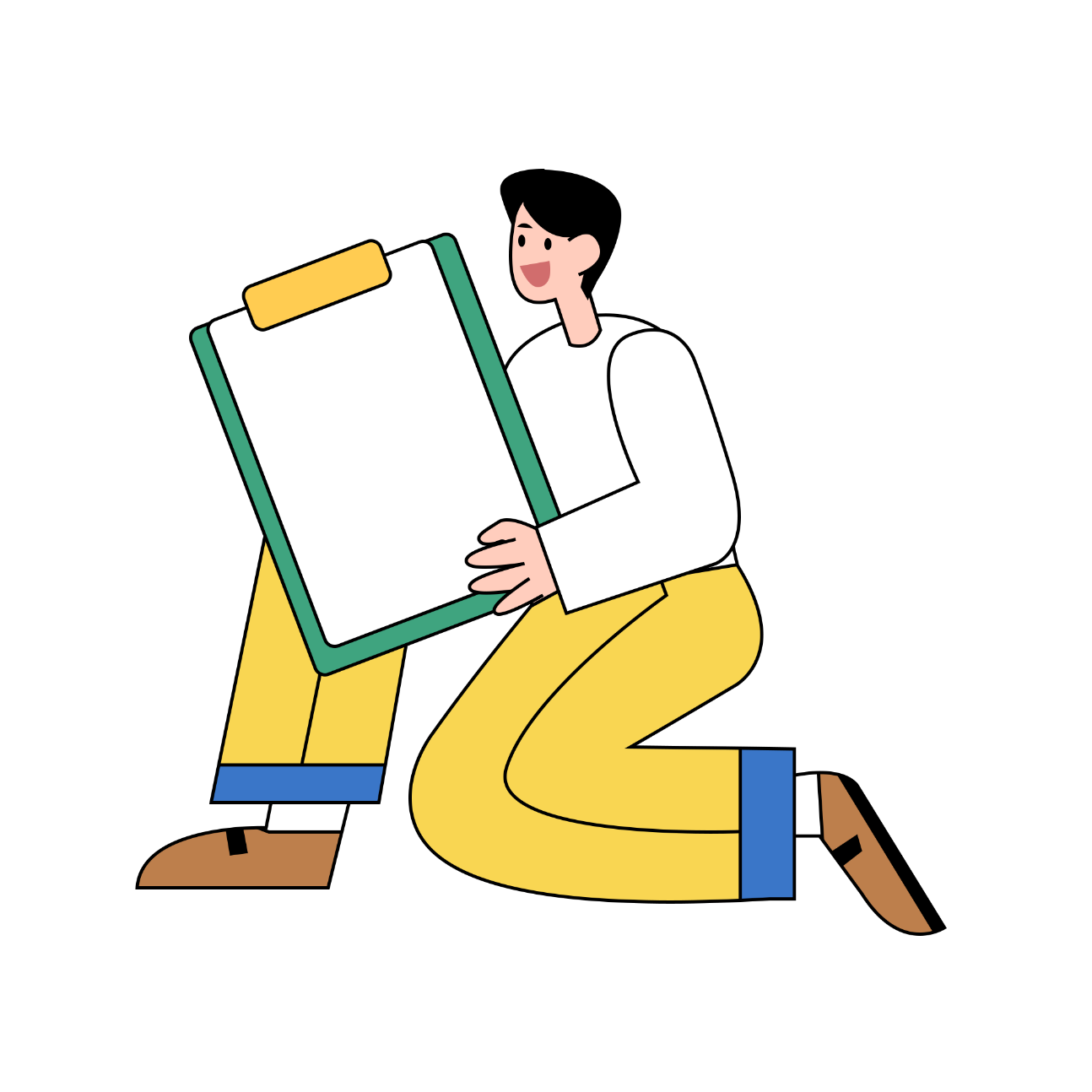 PART TWO
Part Two
Add title text
Click here to add text content, such as keywords, some brief introductions, etc.
[Speaker Notes: Template from: https://www.freeppt7.com/]
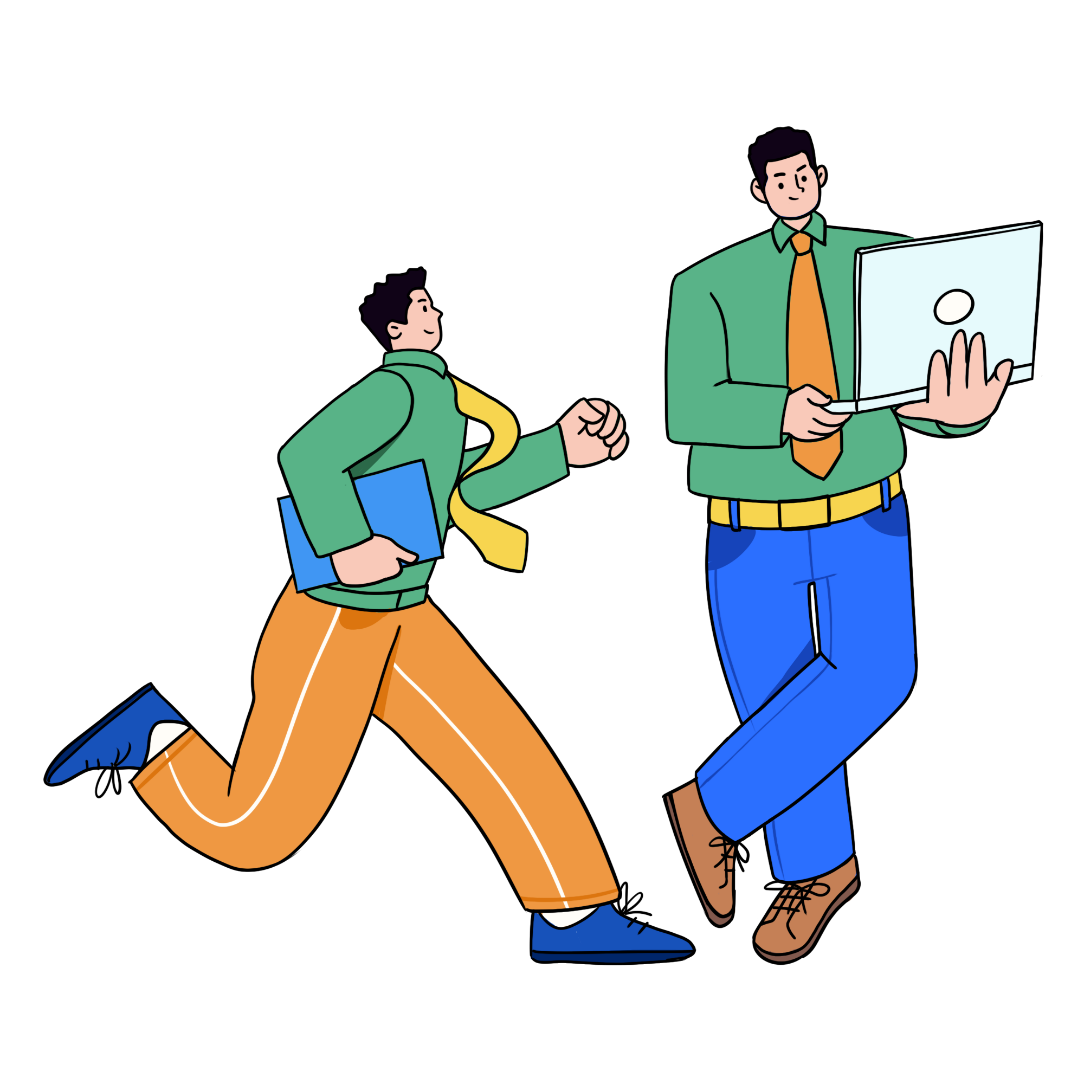 Click here to add content, content to match the title.
Add title text
Click here to add content, content to match the title.
Click here to add content, content to match the title.
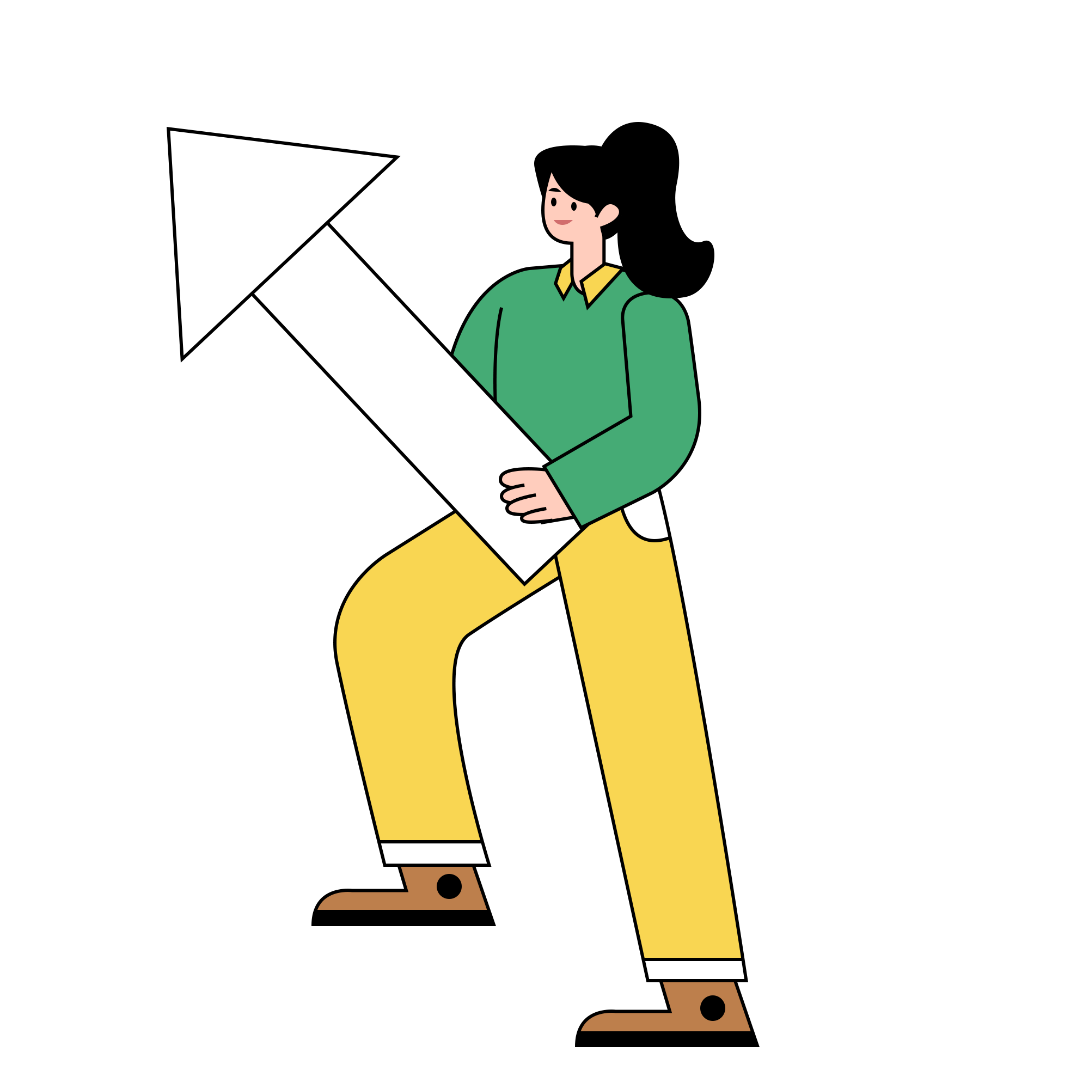 Add title text
Add title text
We provide professional-quality free PowerPoint templates to help you with your business presentations - freeppt7.com
Add title text
Add title text
Add title text
[Speaker Notes: Template from: https://www.freeppt7.com/]
Click here to add content, content to match the title. 
Click here to add content, content to match the title.
04
Click here to add content, content to match the title.
03
Click here to add content, content to match the title.
02
01
Click here to add content, content to match the title.
category
4
Add title text
Add title text
category
Click here to add content, content to match the title.
Click here to add content, content to match the title.
3
category
2
Add title text
Add title text
category
1
Click here to add content, content to match the title.
Click here to add content, content to match the title.
0
1
2
3
4
5
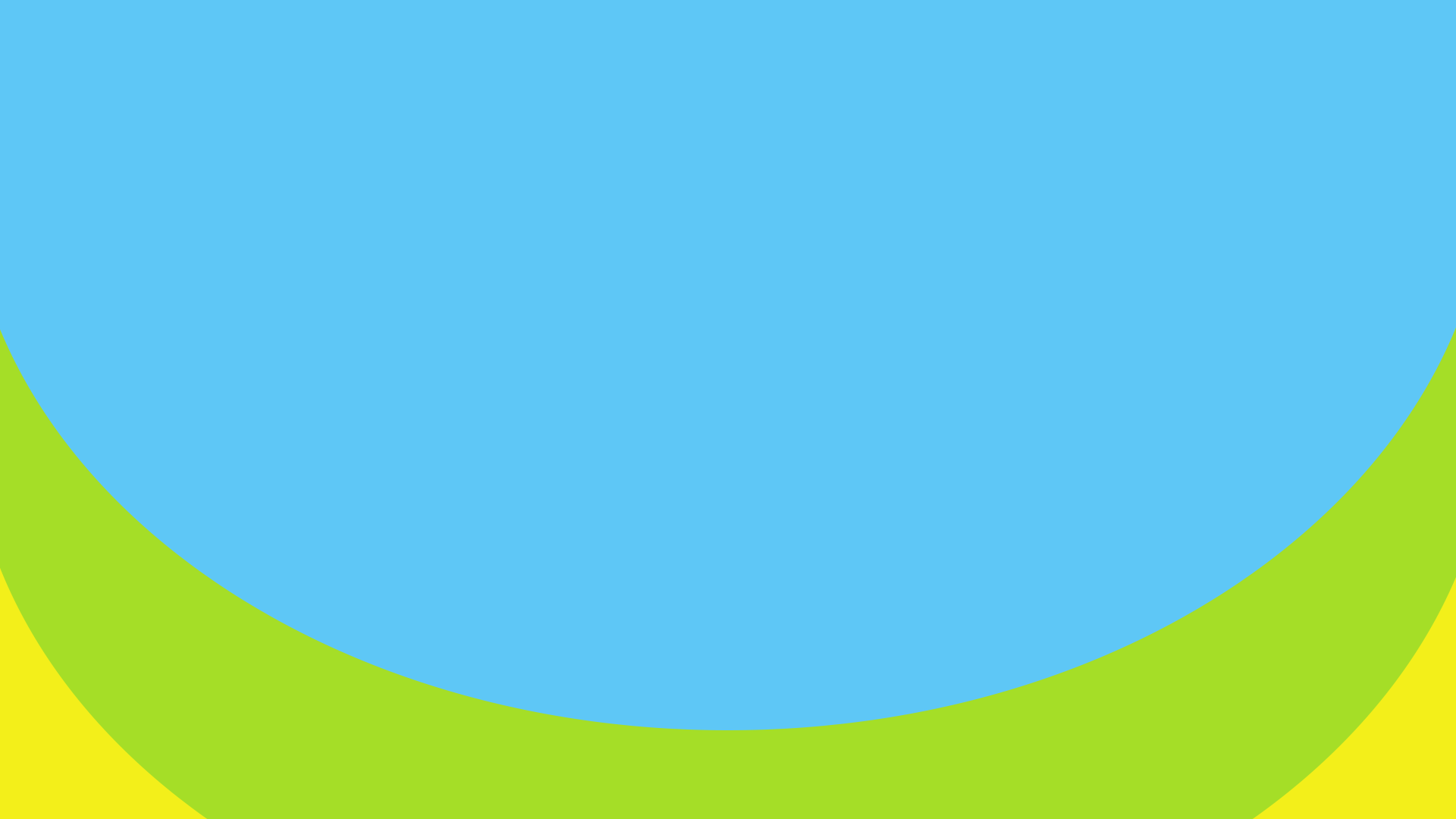 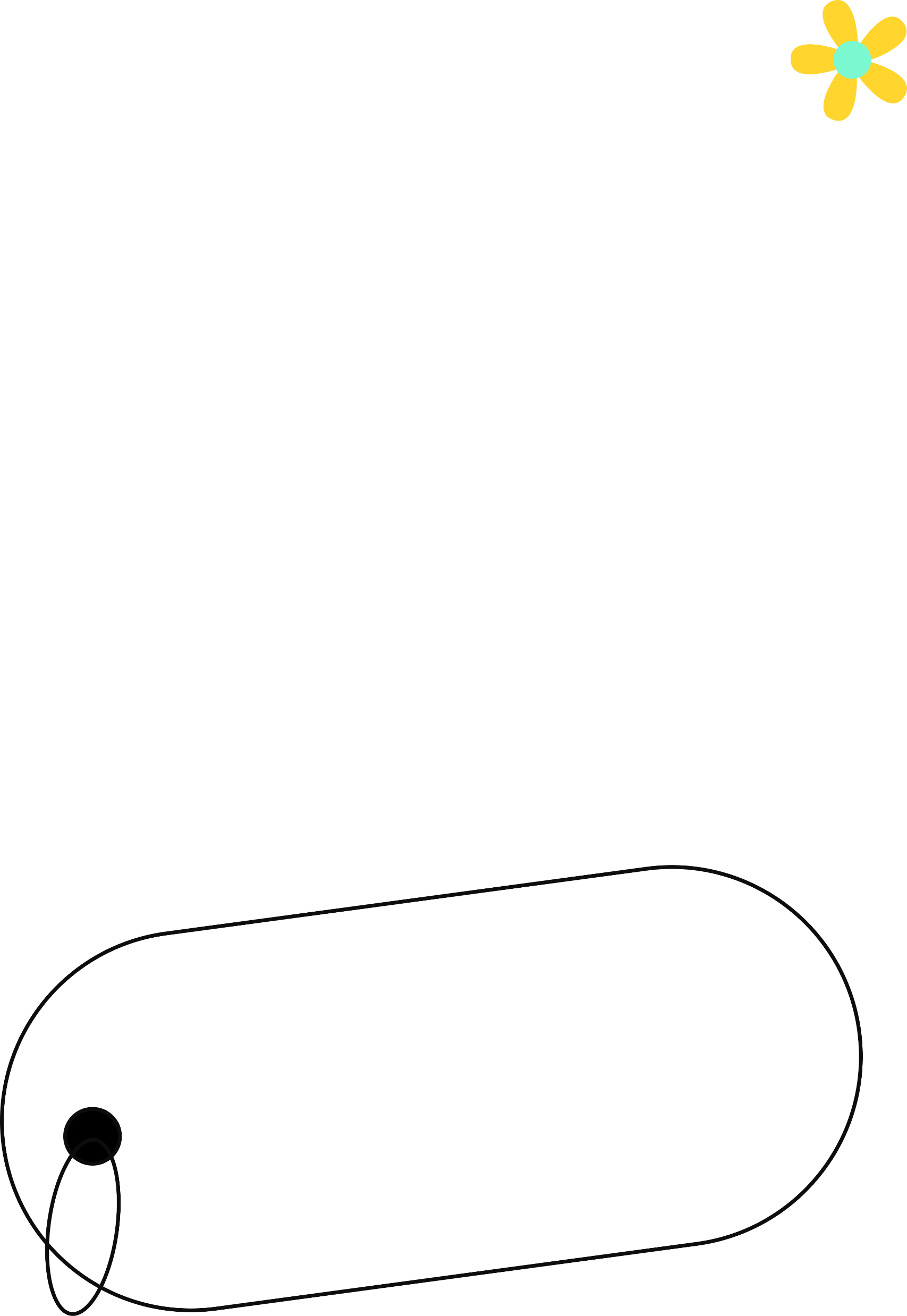 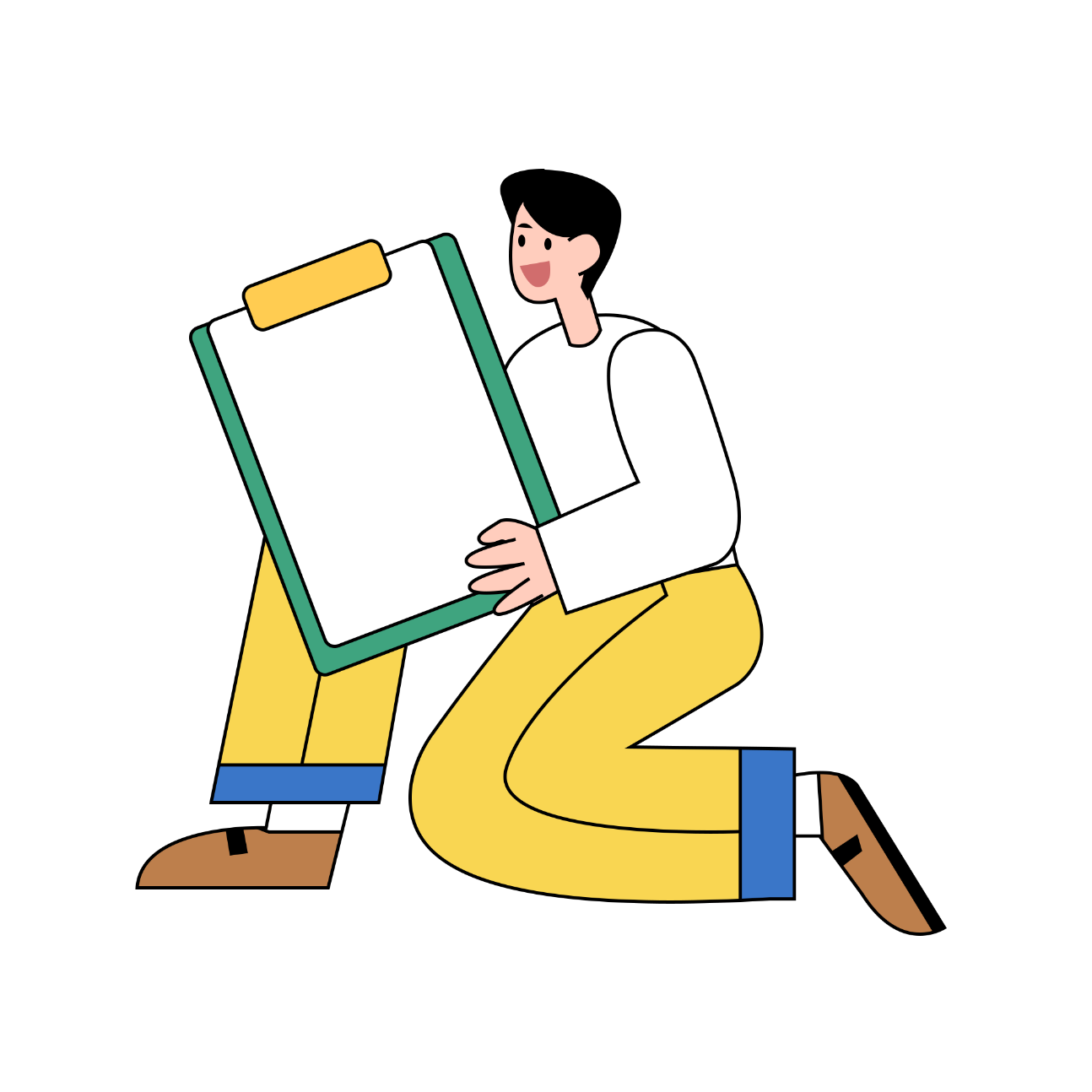 PART THE
Part Three
Add title text
Click here to add text content, such as keywords, some brief introductions, etc.
Add title text
01
04
Add title text
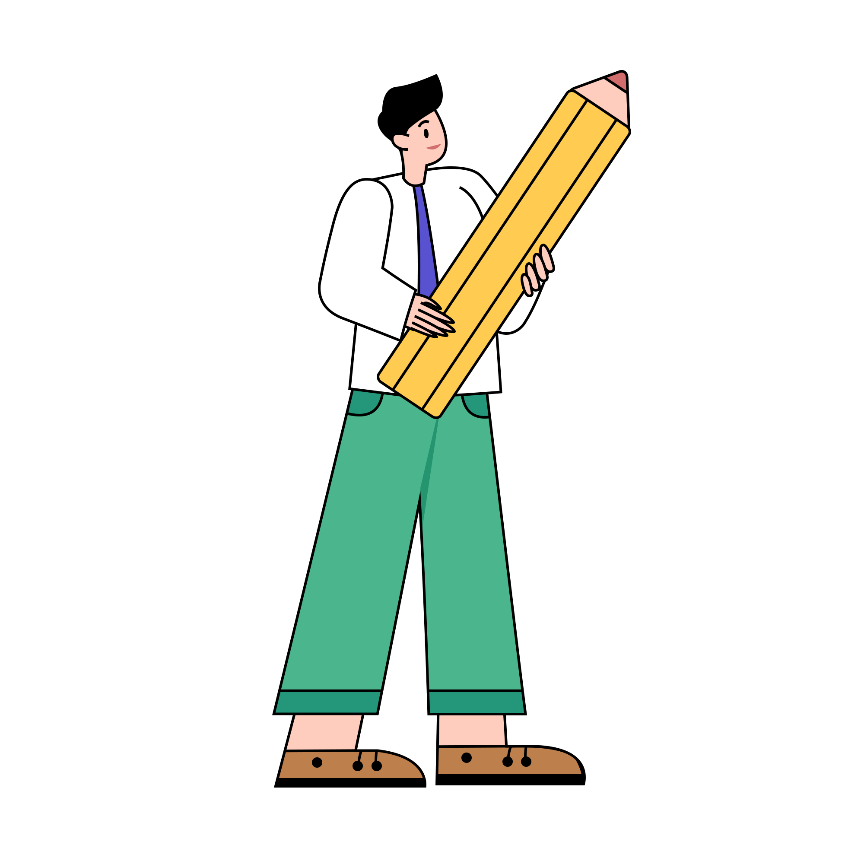 Click here to add content, content to match the title.
Click here to add content, content to match the title.
Add title text
Add title text
02
05
Click here to add content, content to match the title.
Click here to add content, content to match the title.
Add title text
Add title text
03
06
Click here to add content, content to match the title.
Click here to add content, content to match the title.
Click here to add text content, such as keywords, some brief introductions, etc.
Click here to add text content, such as keywords, some brief introductions, etc.
Click here to add text content, such as keywords, some brief introductions, etc.
Click here to add text content, such as keywords, some brief introductions, etc.
Add title text
Add title text
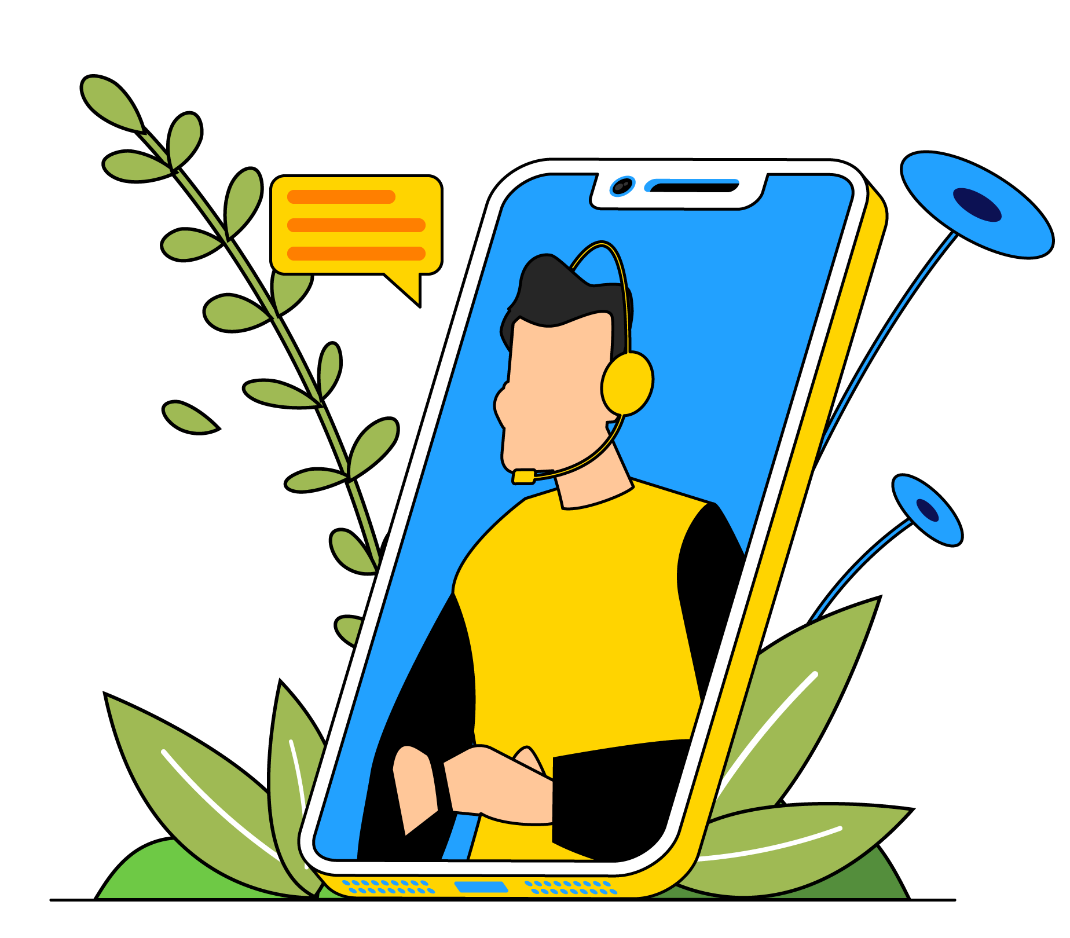 Add title text
Click here to add content, content to match the title.
Add title text
50%
Click here to add content, content to match the title.
Add title text
Click here to add content, content to match the title.
18%
15%
20%
Add title text
Click here to add content, content to match the title.
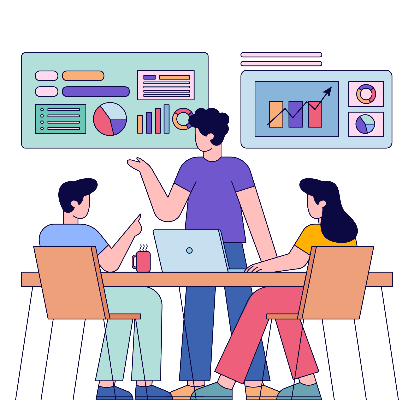 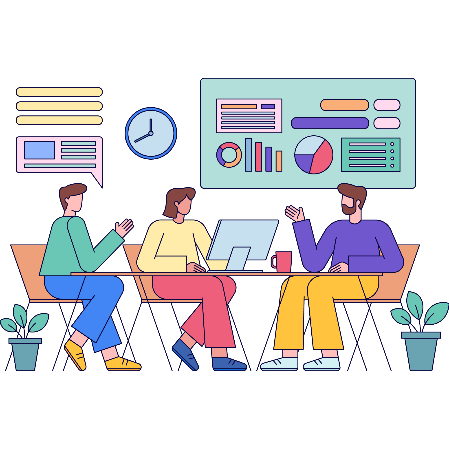 Add title text
Click here to add content, content to match the title.
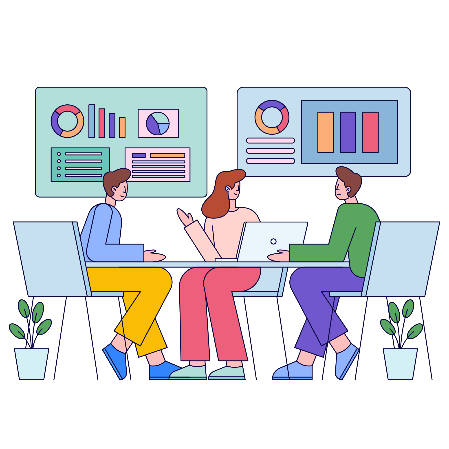 Add title text
Click here to add content, content to match the title.
Add title text
Click here to add content, content to match the title.
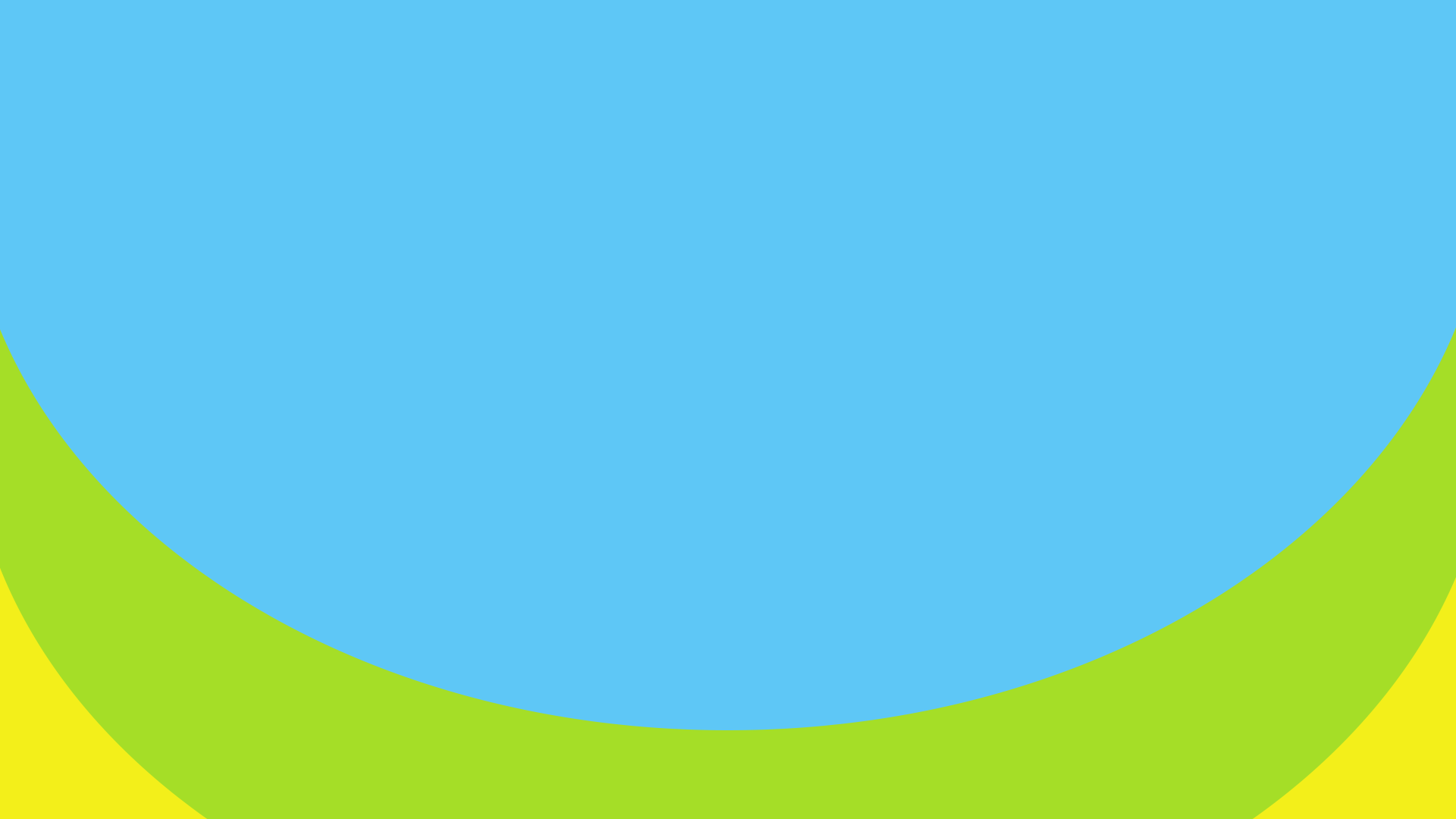 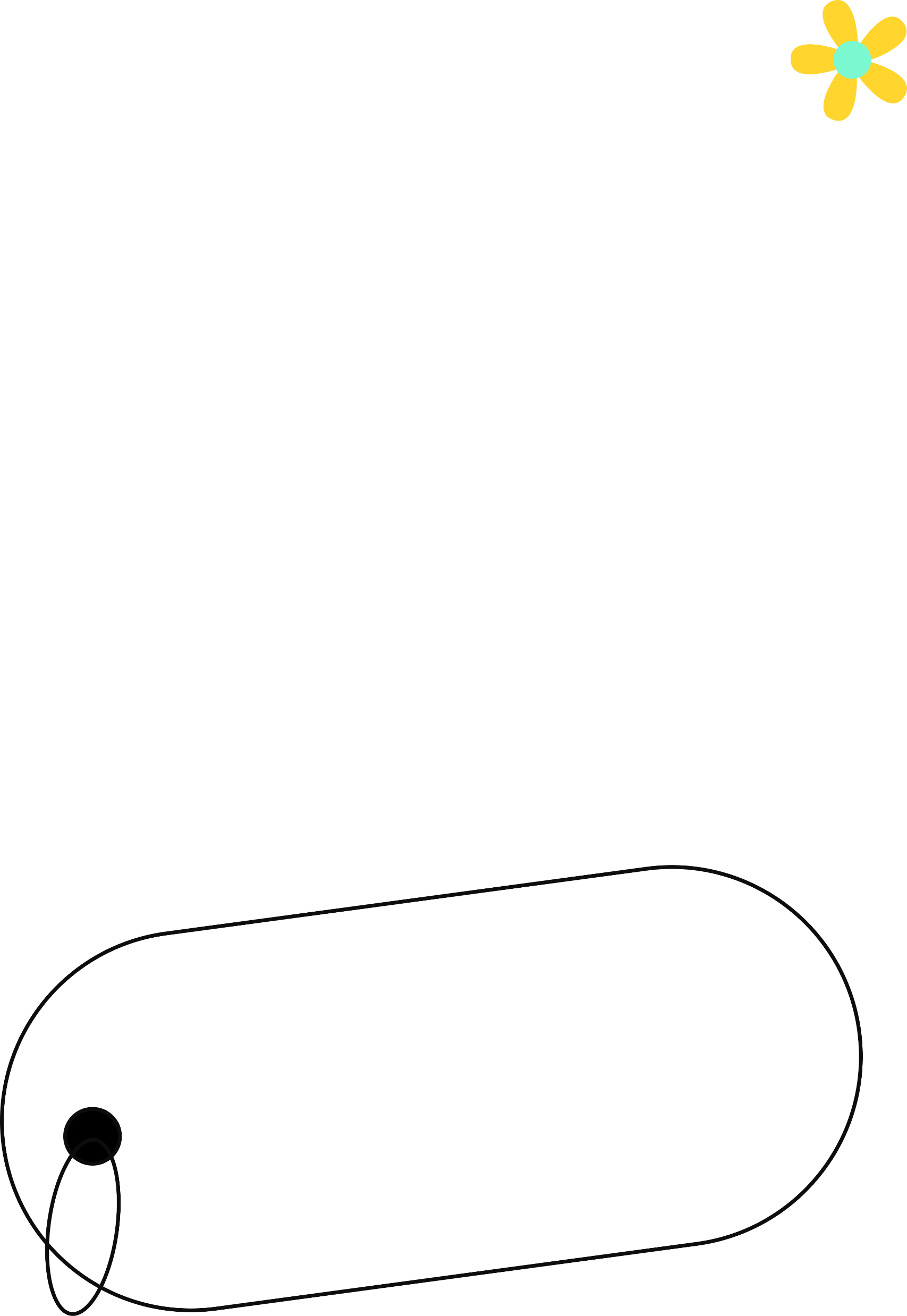 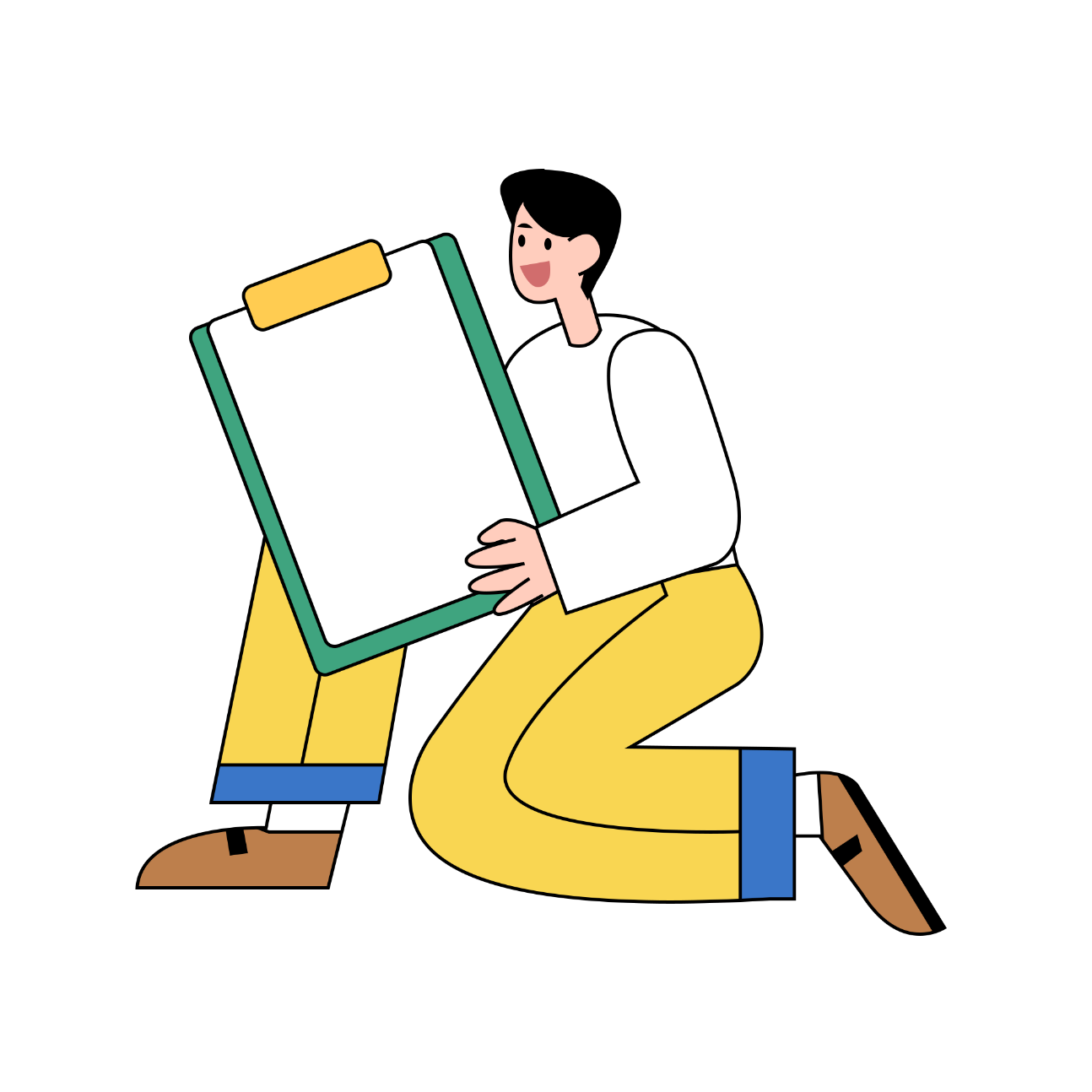 PART FOUR
Part Four
Add title text
Click here to add text content, such as keywords, some brief introductions, etc.
[Speaker Notes: Template from: https://www.freeppt7.com/]
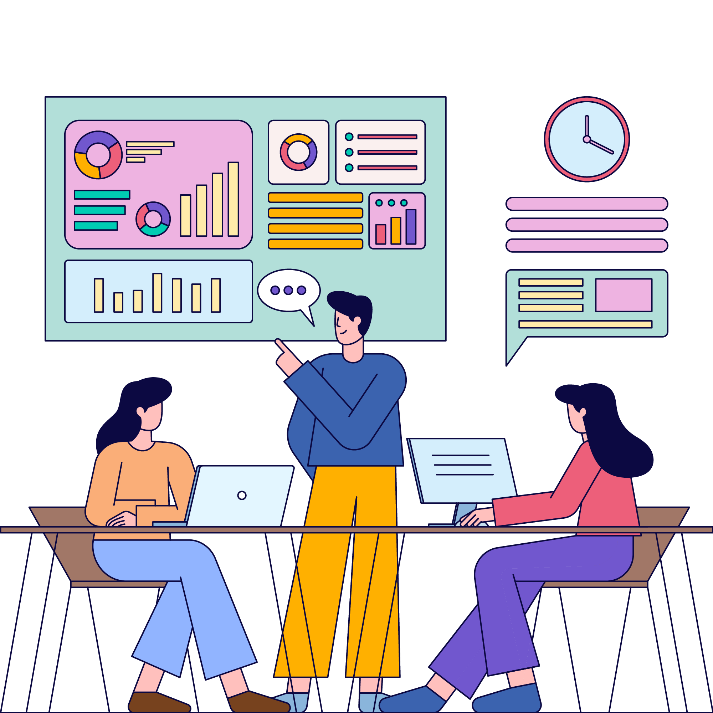 Click here to add text content, such as keywords, some brief introductions, etc.
Click here to add text content, such as keywords, some brief introductions, etc.
We provide professional-quality free PowerPoint templates to help you with your business presentations - freeppt7.com
Add title text
Click here to add content, content to match the title.
Add title text
Add title text
Click here to add content, content to match the title.
Click here to add content, content to match the title.
行业PPT模板http://www.freeppt7.com/hangye/
Click here to add content, content to match the title. Click here to add content, content to match the title.
Click here to add content, content to match the title. Click here to add content, content to match the title.
Add title text
Add title text
Add title text
Add title text
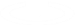 Click here to add content, content to match the title. Click here to add content, content to match the title.
Click here to add content, content to match the title. Click here to add content, content to match the title.
[Speaker Notes: Template from: https://www.freeppt7.com/]
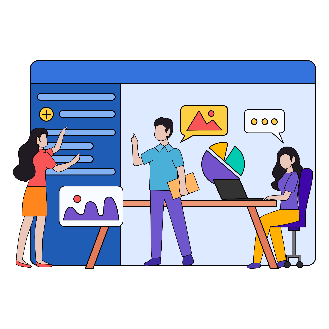 Click here to add text content, such as keywords, some brief introductions, etc.
Add title text
Click here to add text content, such as keywords, some brief introductions, etc.
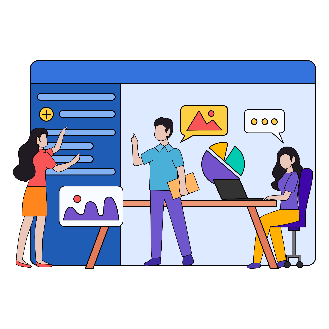 75%
90%
Add title text
Click here to add text content, such as keywords, some brief introductions, etc.
Add title text
Add title text
LOGO HERE
PART 02
THANK YOU
Report ：freeppt7.com   -202X
PART 02
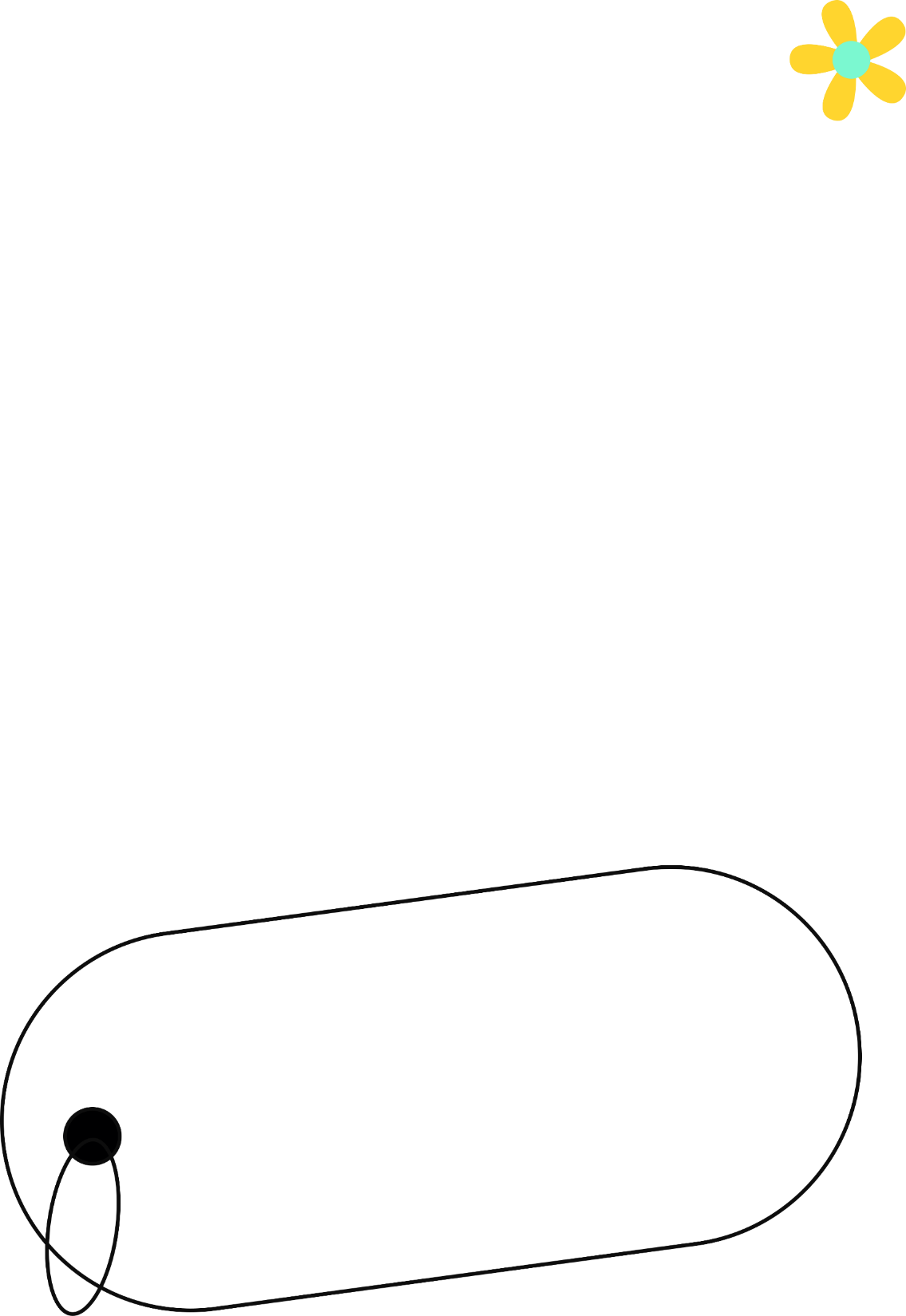 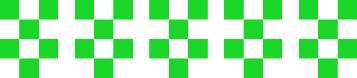 PART 02
BUSINESS
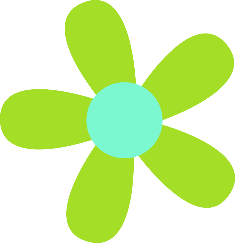 PART 02
We respect your valuable time with freeppt7!
If you have any questions, please reach us
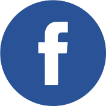 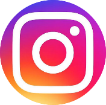 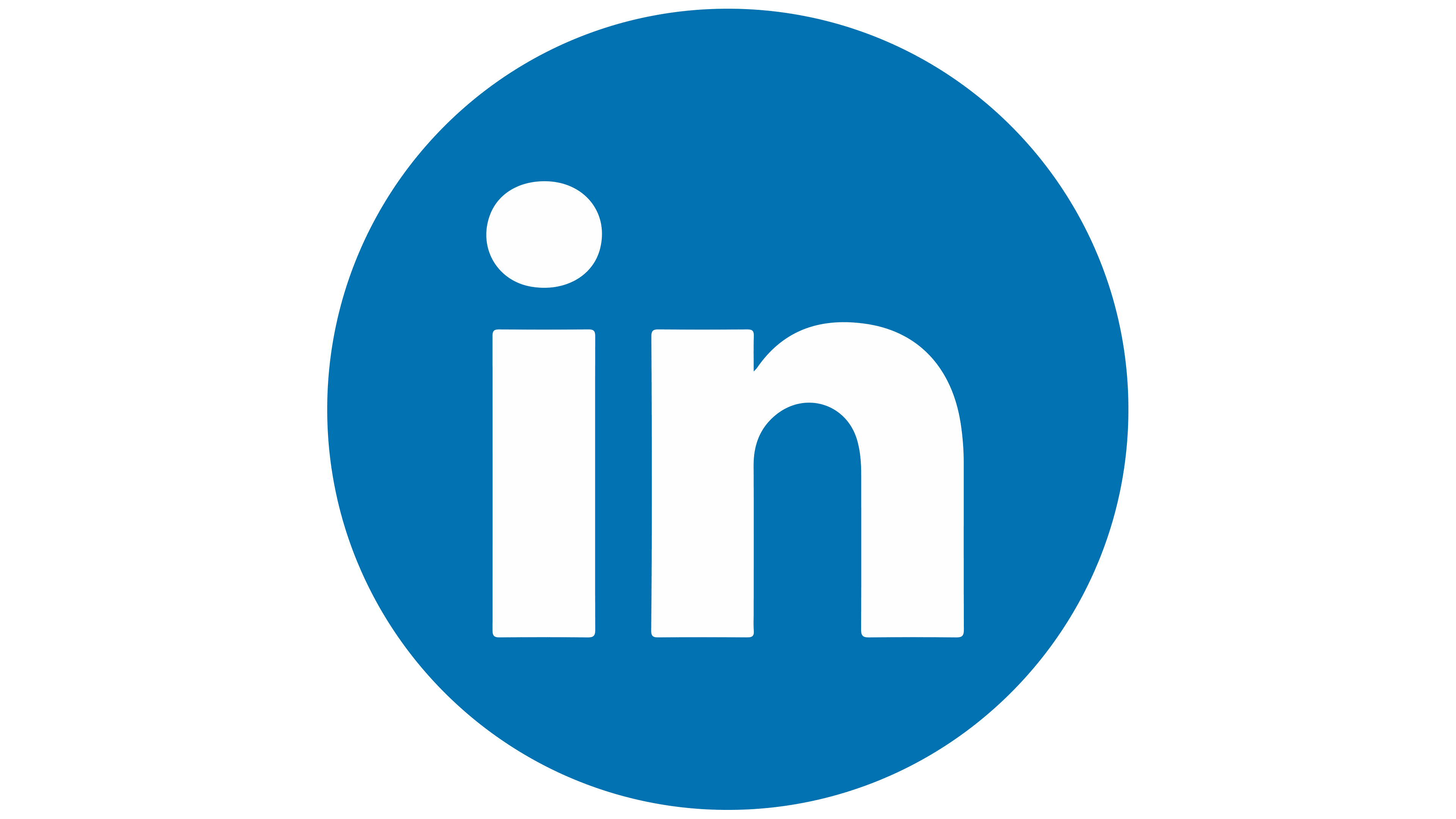 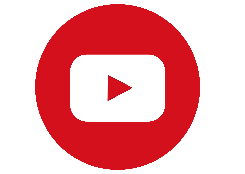 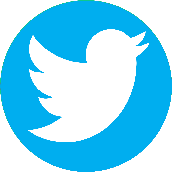 Do you have a design request, please visit our redesign page.
CREDIT: Freeppt7.com created this PowerPoint template.
Let this slide be kept for attribution.
www.freeppt7.com